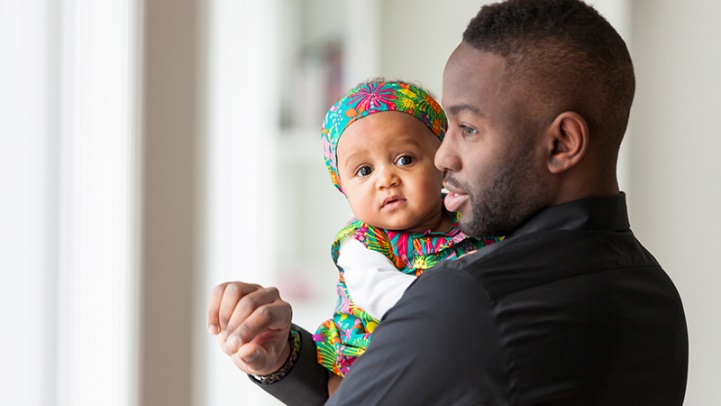 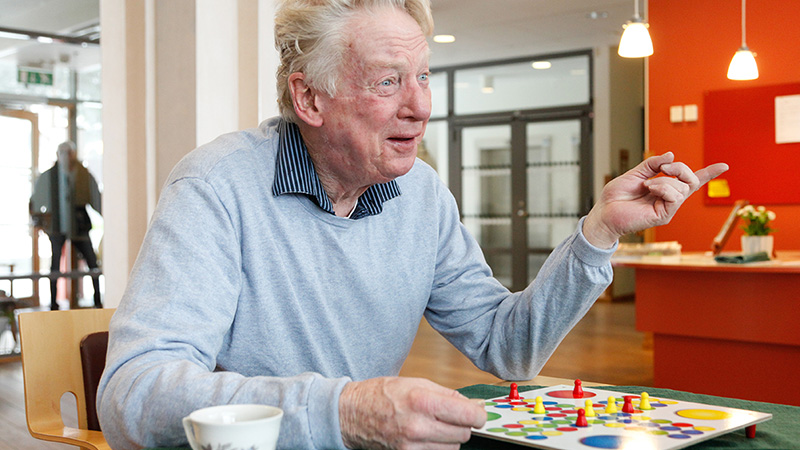 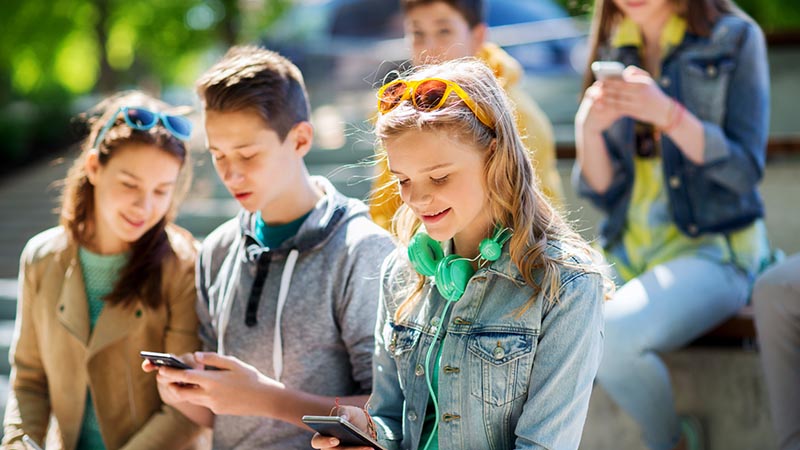 Social- och äldreförvaltningen
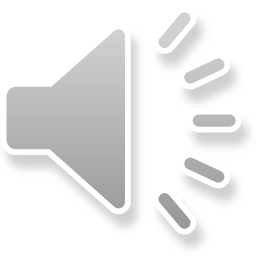 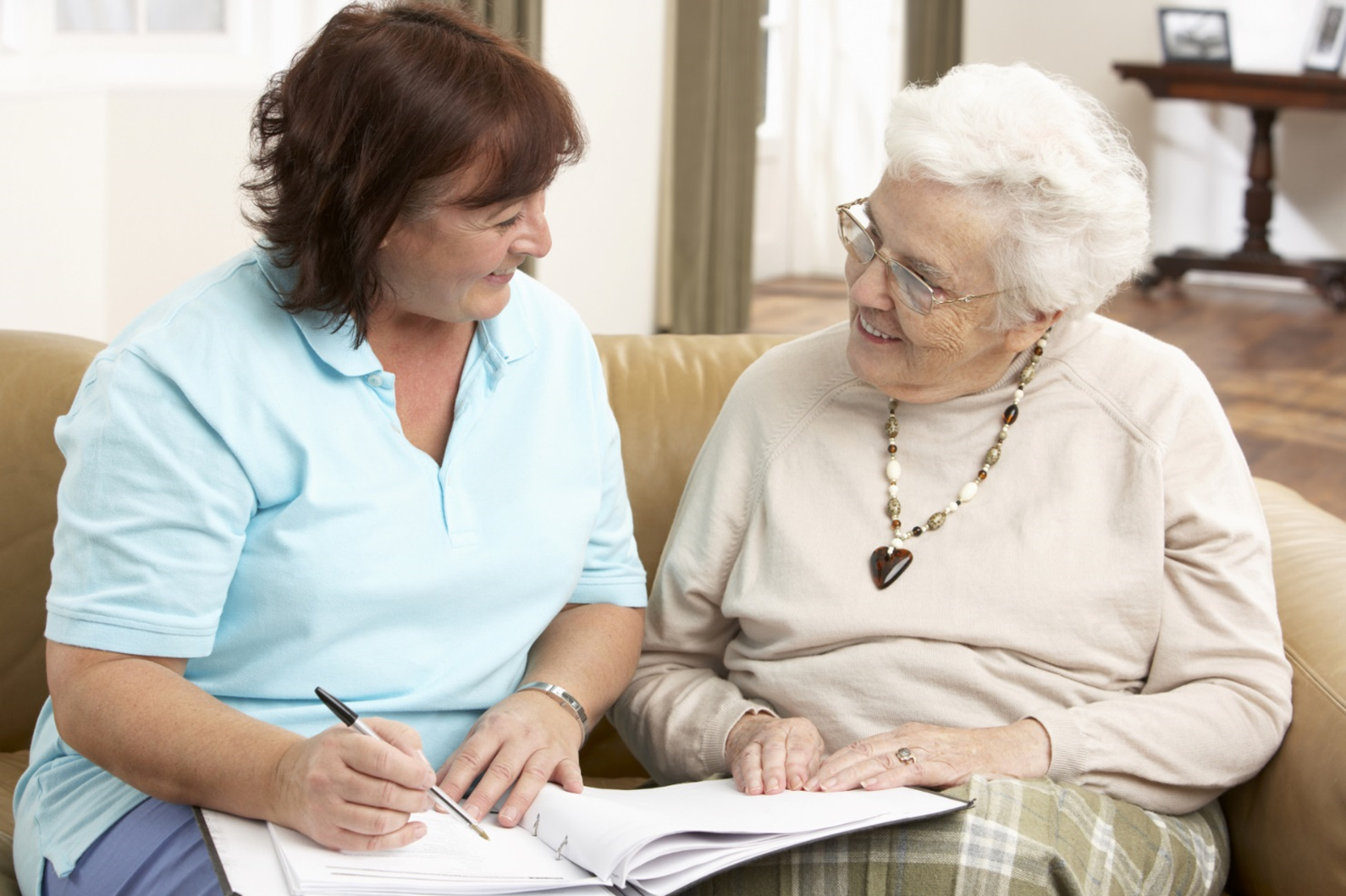 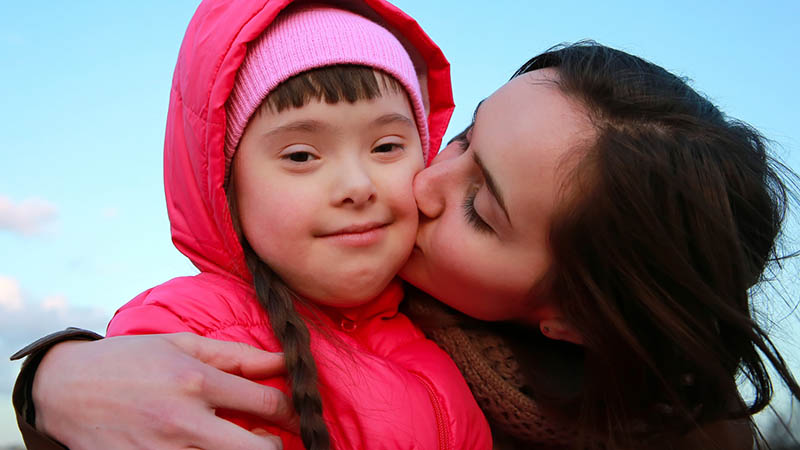 [Speaker Notes: Ny bild- äldre]
Den 4 november 2019
gav
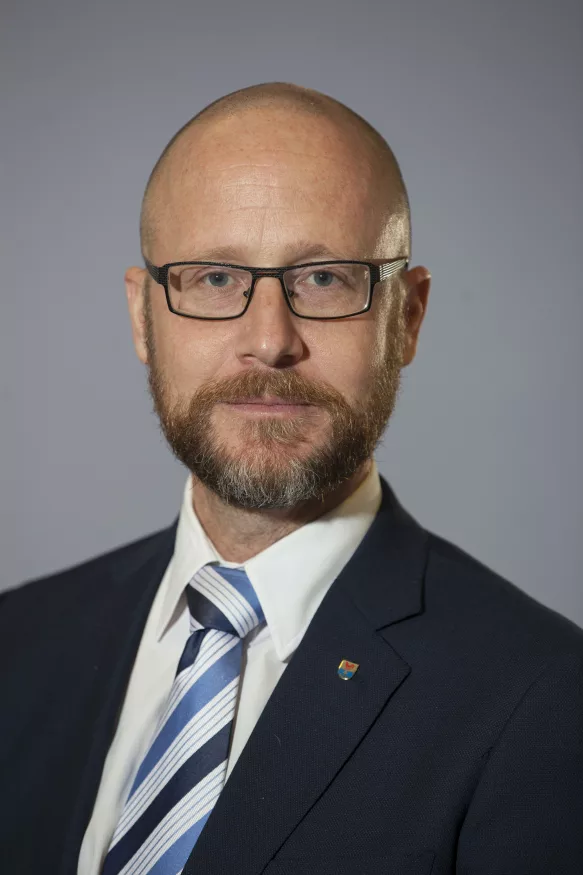 Magnus Gyllestad
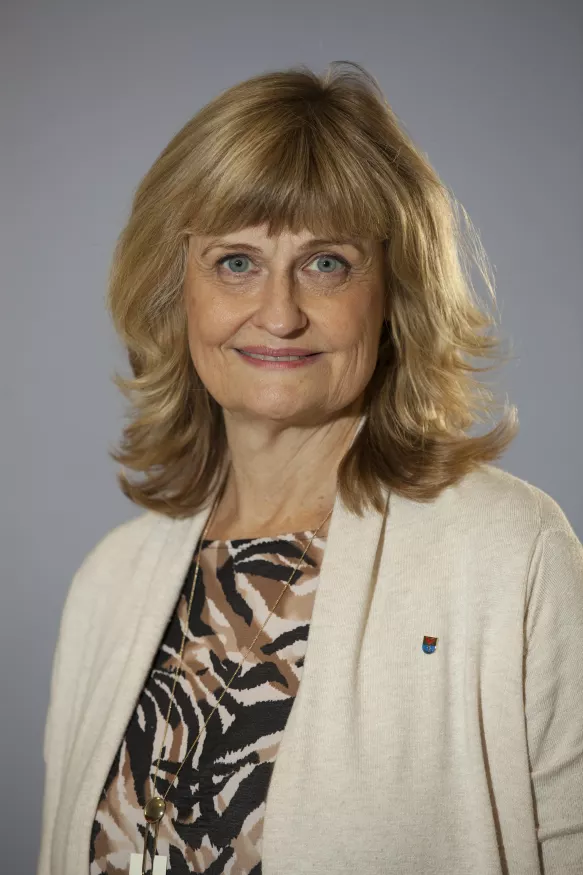 Siw Lidestål
uppdraget
att slå ihop
socialförvaltningen
med
äldreförvaltningen
till
en gemensam förvaltning:
social- och äldreförvaltningen.
Från
den 1 januari 2020
är vi
tillsammans
social- och äldreförvaltningen.
Vi rapporterar till
två nämnder:
socialnämnden
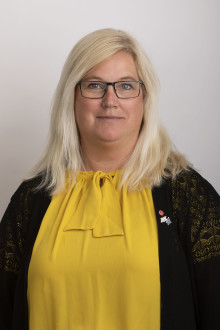 Annett Haaf
och
äldrenämnden
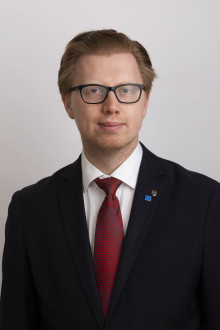 Martin Strömvall
Korta fakta om
social- och äldreförvaltningen:
Vi är
ca 1 500 anställda
varav
90 är chefer.
Antal avdelningar:
11 avdelningar.
Vi omsätter:
nästan 1,8 miljarder kronor.
Vi arbetar med
människors livssituation
genom hela livet.
Här är några exempel
på vad vi gör dagligen.
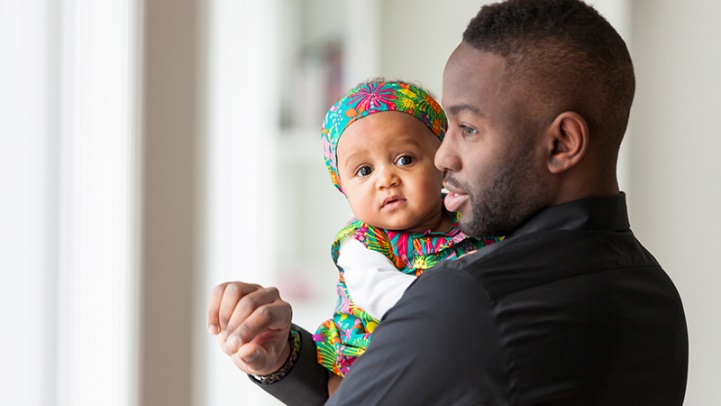 Faderskap och föräldraskap
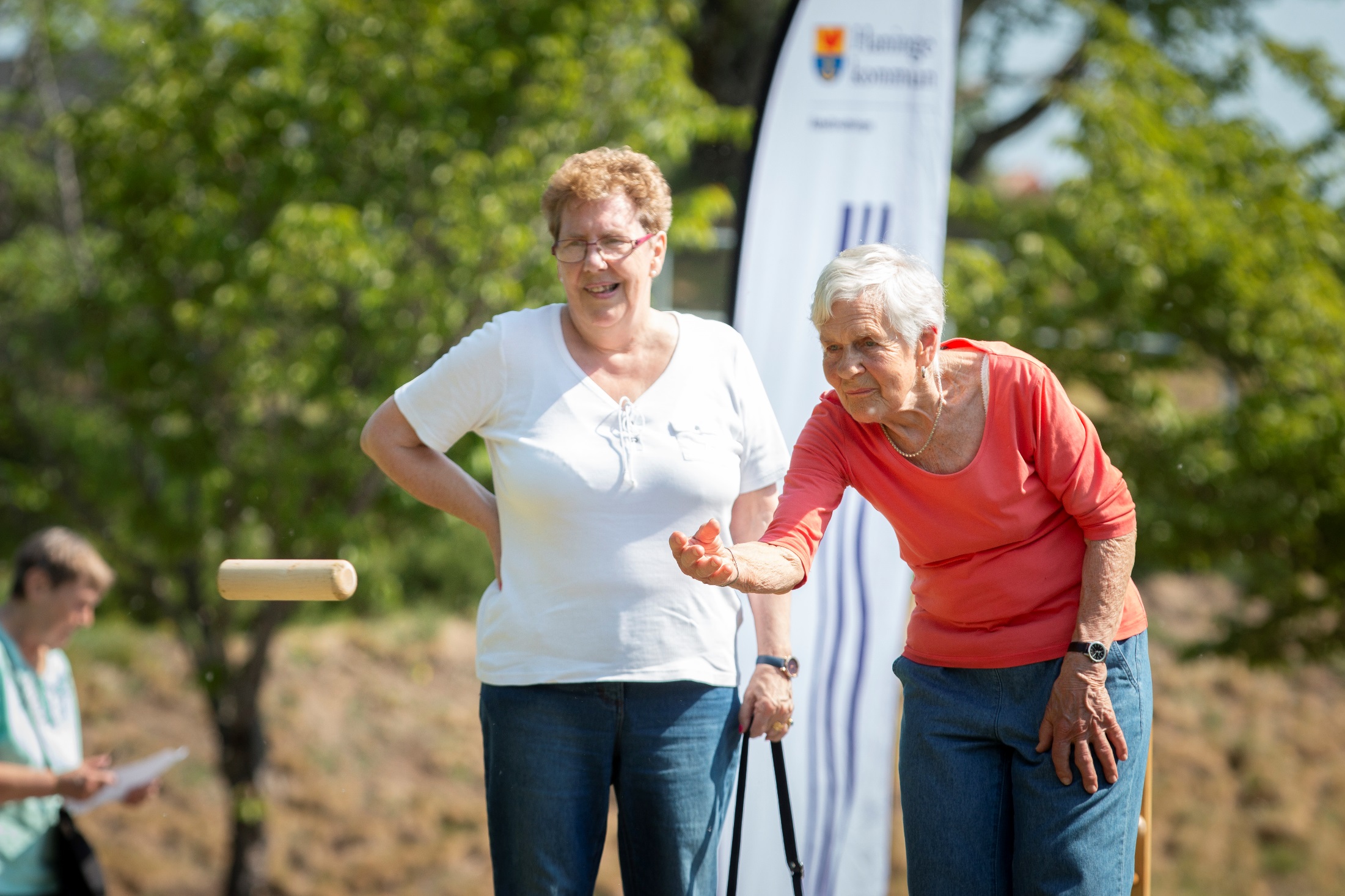 Roliga aktiviteter håller våra äldre friska längre
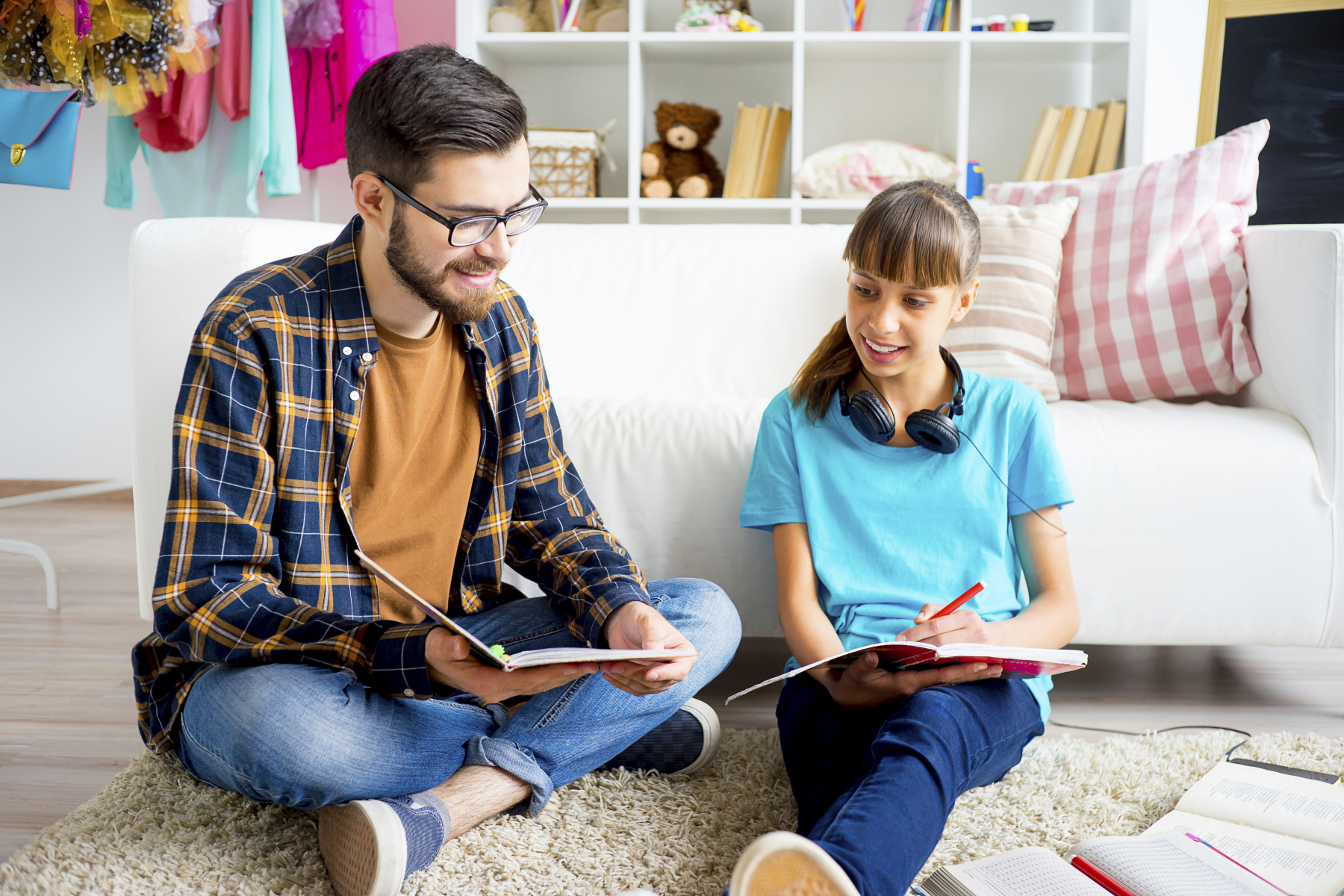 Extra stöd i vardagen – för dem som behöver
Vård och omsorg
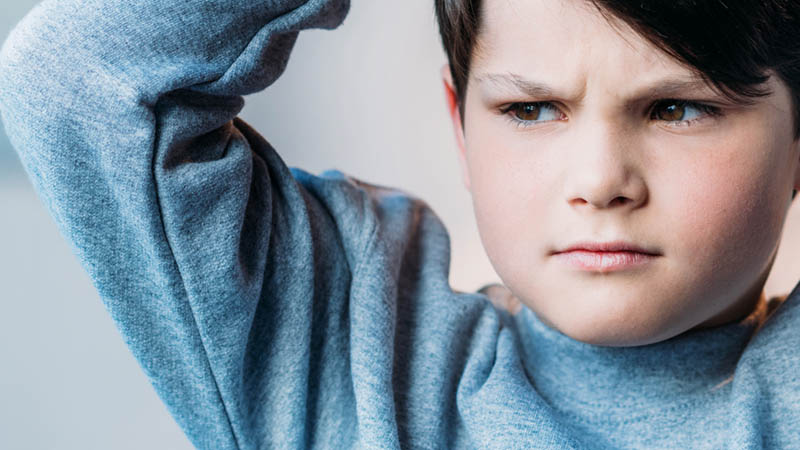 Barn- och tonårsgrupper skapar trygghet och gemenskap
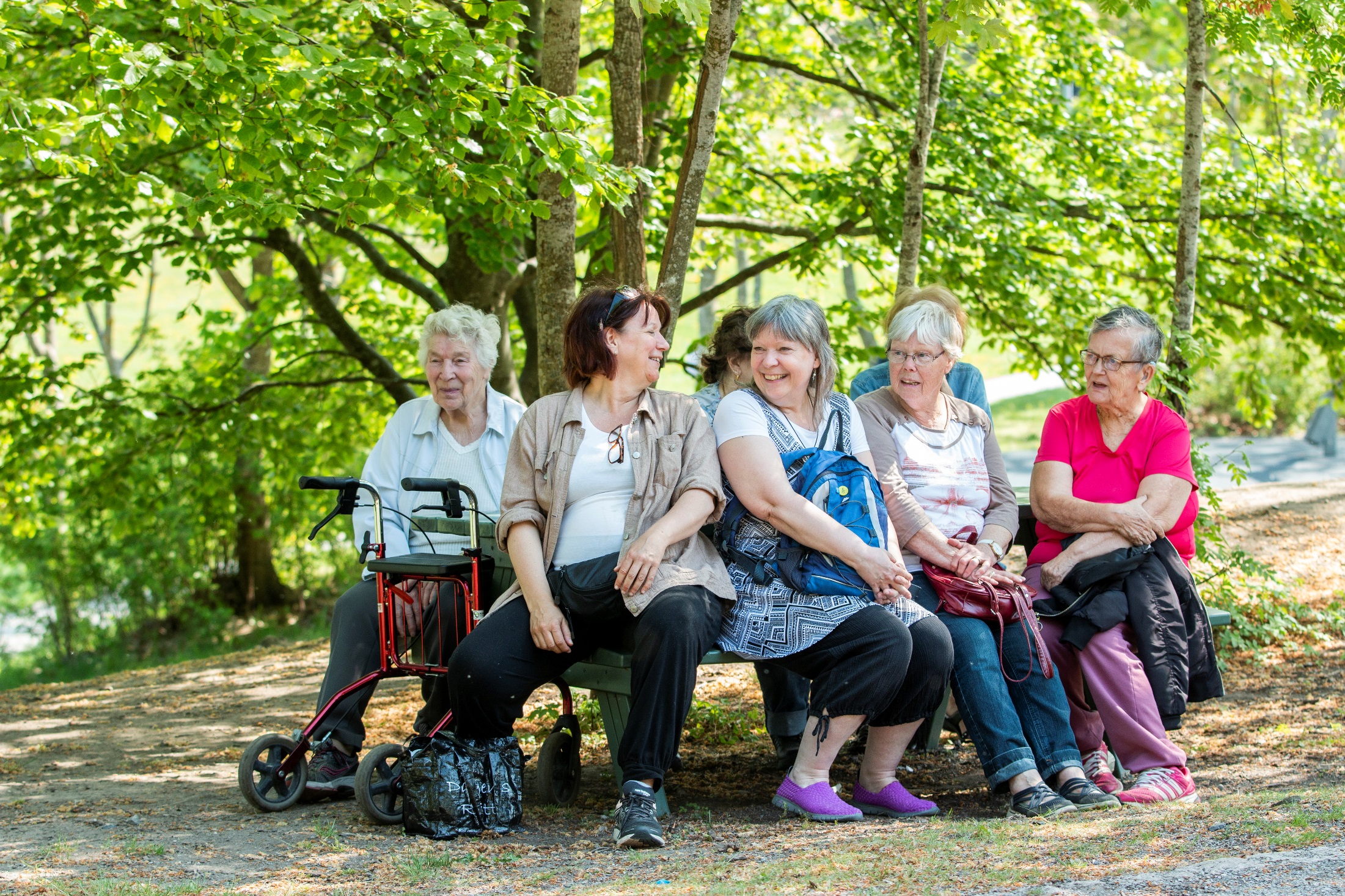 Socialt umgänge – förebygger ensamhet
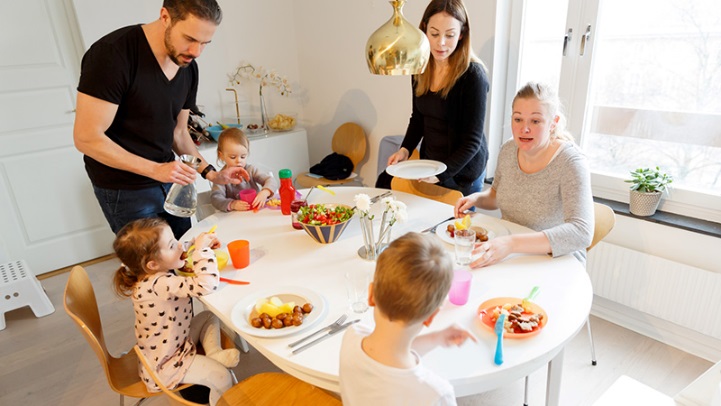 Kontaktfamilj ger trygghet och gemenskap utanför det egna hemmet
Matlagningscirklar – ger ökad aptit och matintresse
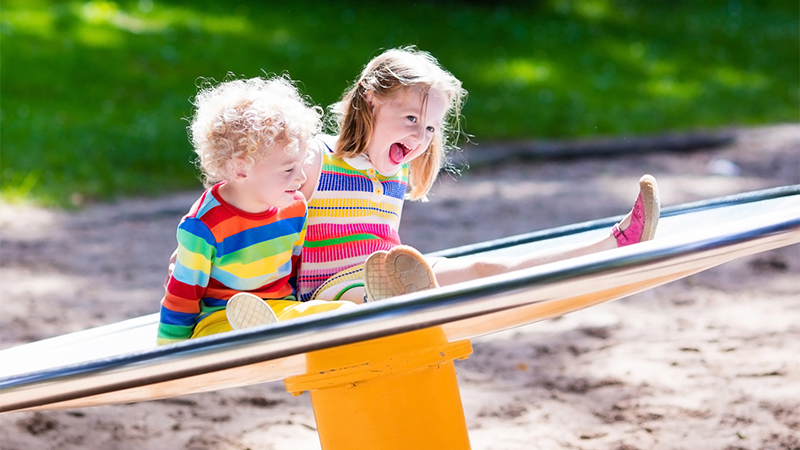 Utredningar fångar upp barn och ungas behov för en tryggare uppväxt
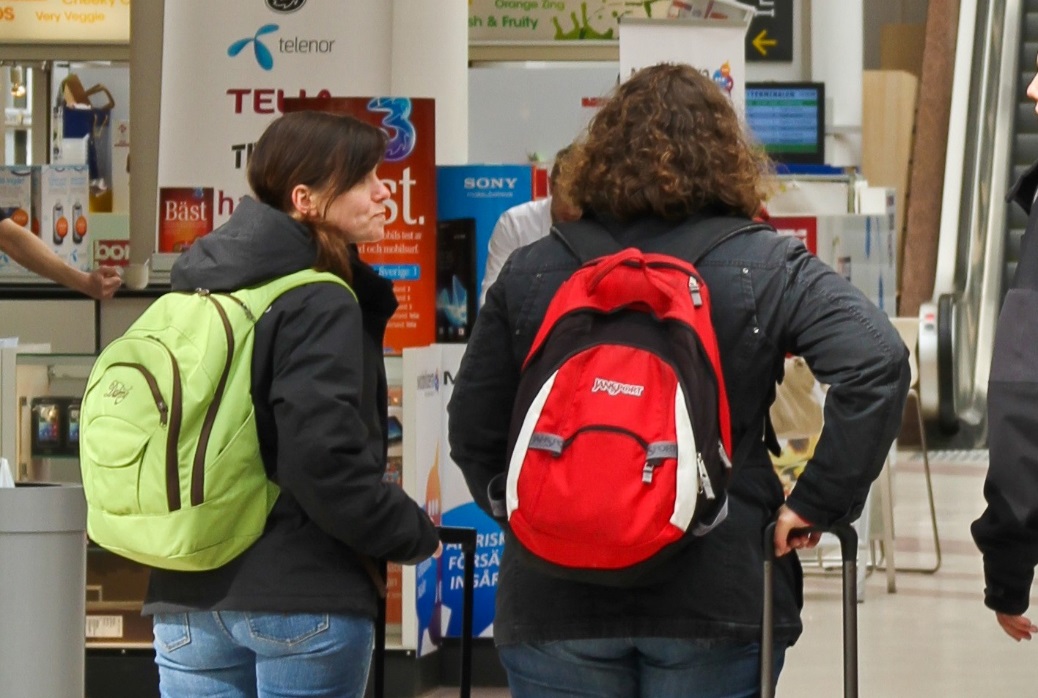 Integration och etablering av nyanlända
Aktiviteter för äldre med fokus på rörelse och gemenskap
Vård och omsorg för våra äldre dygnet runt
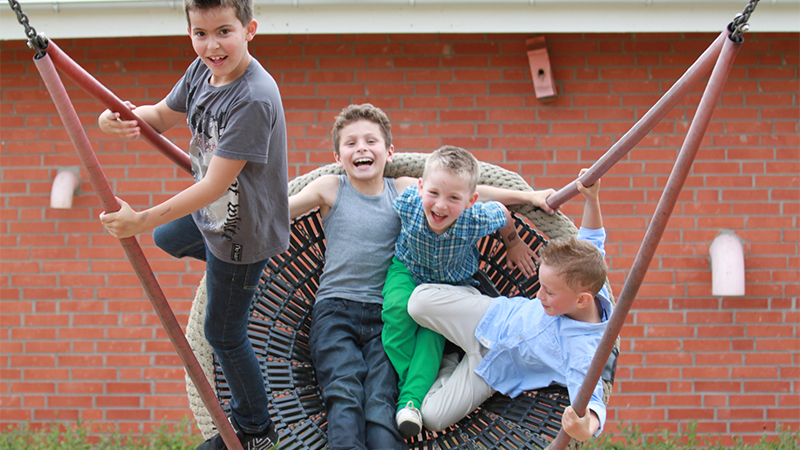 Råd och stöd vid oro
för barn och unga
Möjligheter till träning och aktiviteter
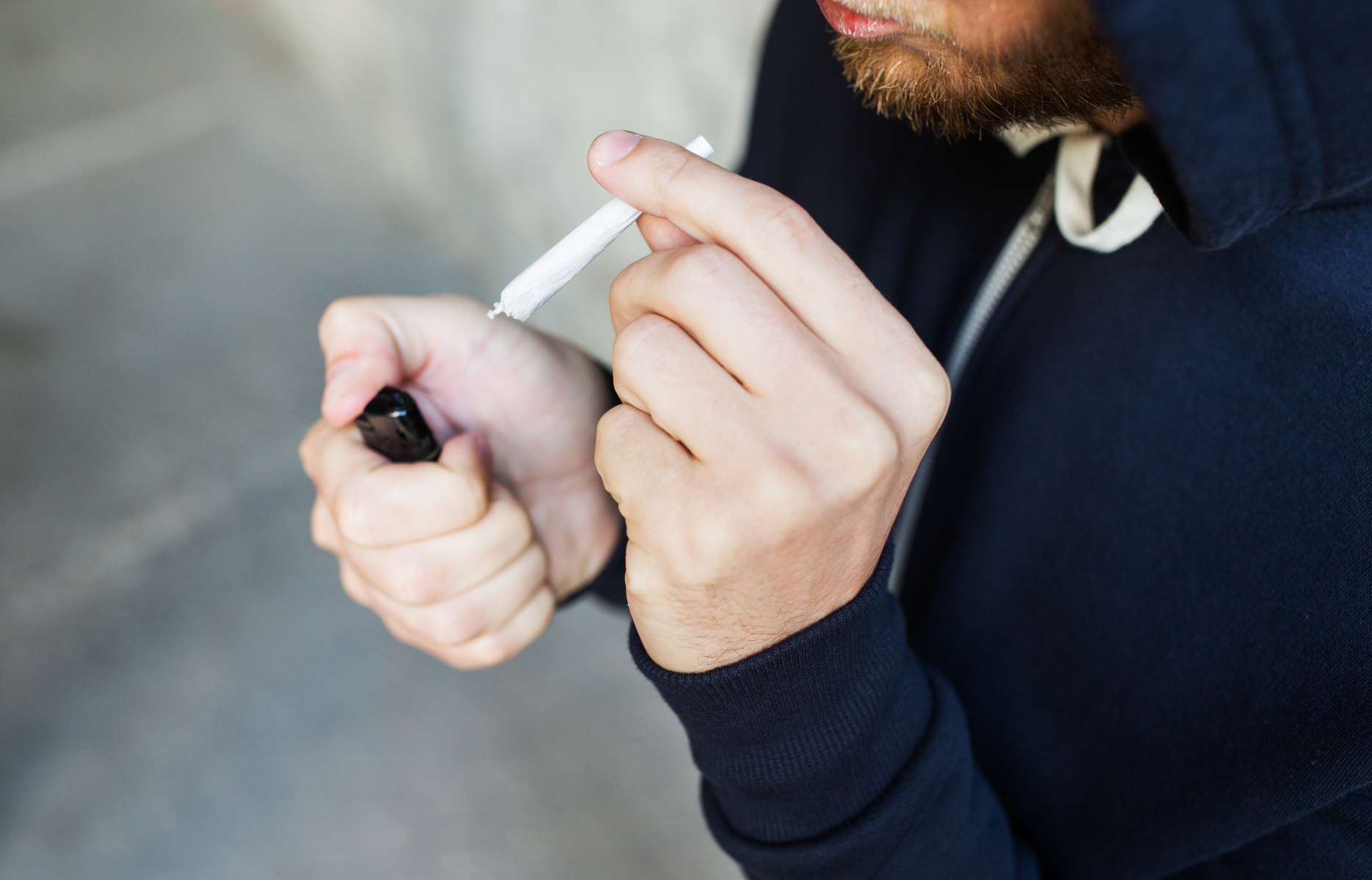 Stöd och råd kring  missbruk och beroende
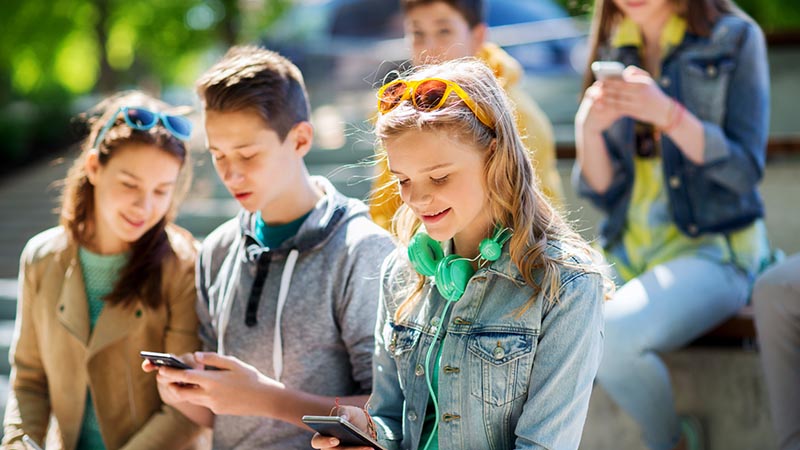 Öppenvård för ungdomar och unga vuxna
Stöd och omsorg på äldre dagar
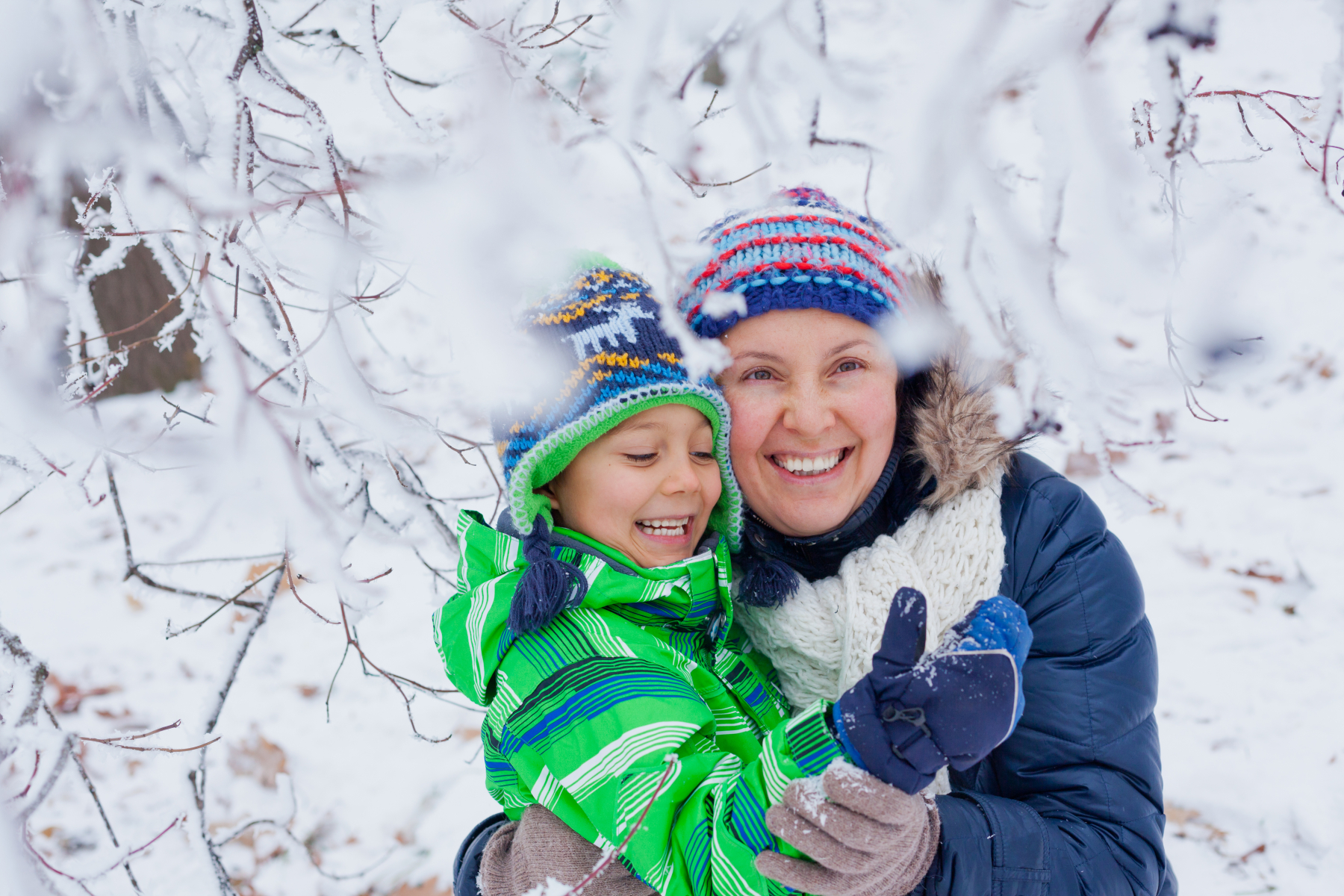 Familjehem ger förutsättningar för en trygg uppväxt
Hjälp i hemmet
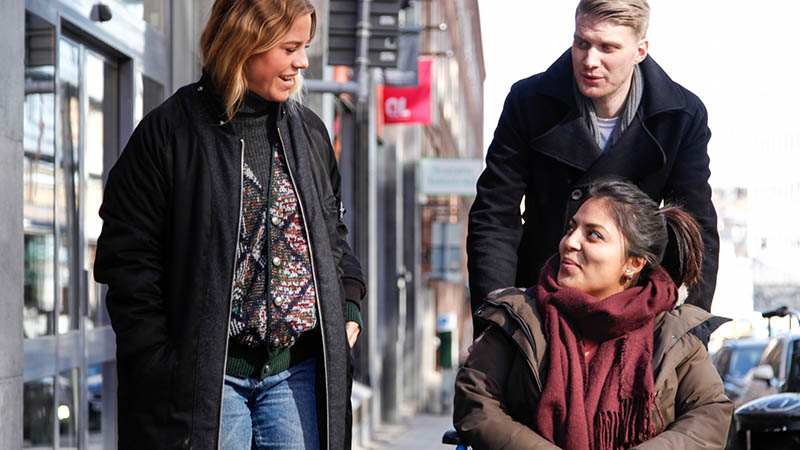 Personlig assistans
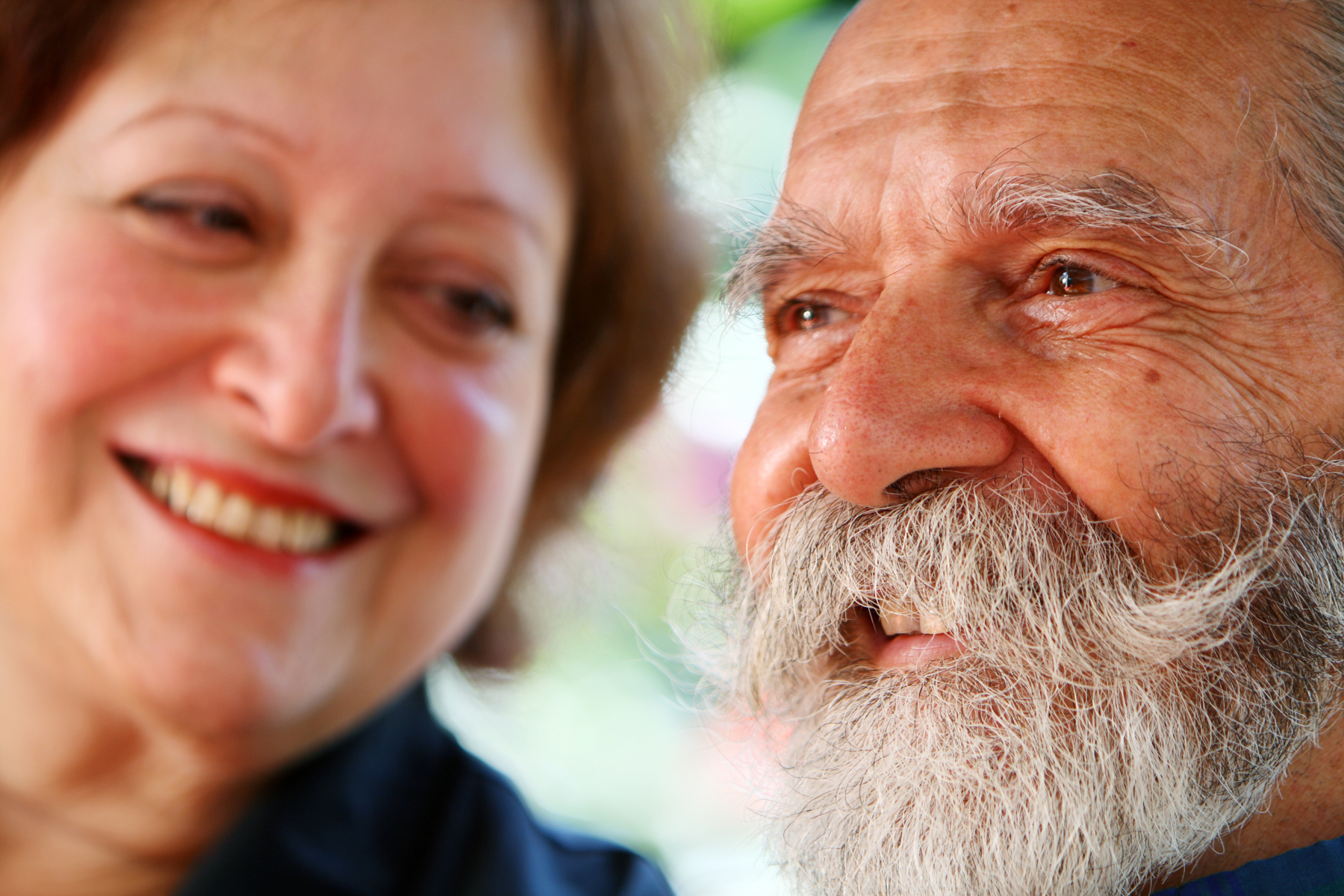 Trygghet och gemenskap
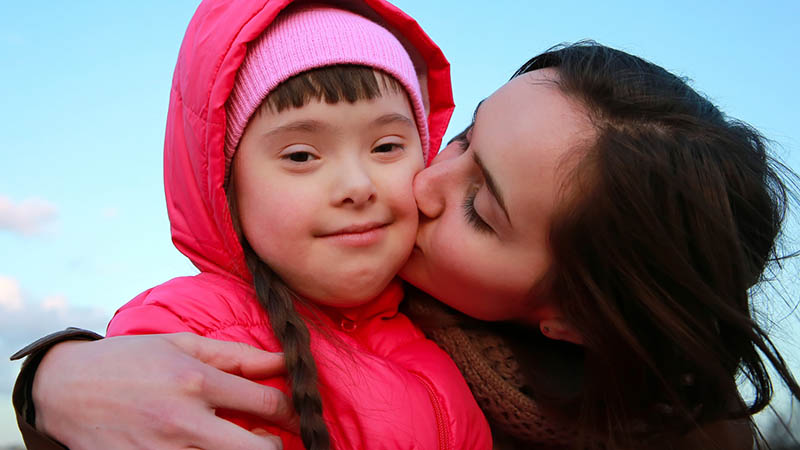 Korttidsvistelse utanför det egna hemmet
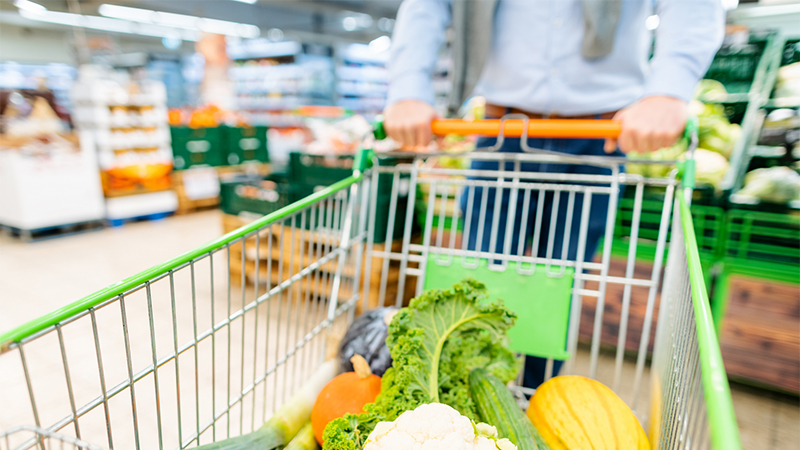 Ekonomiskt stöd
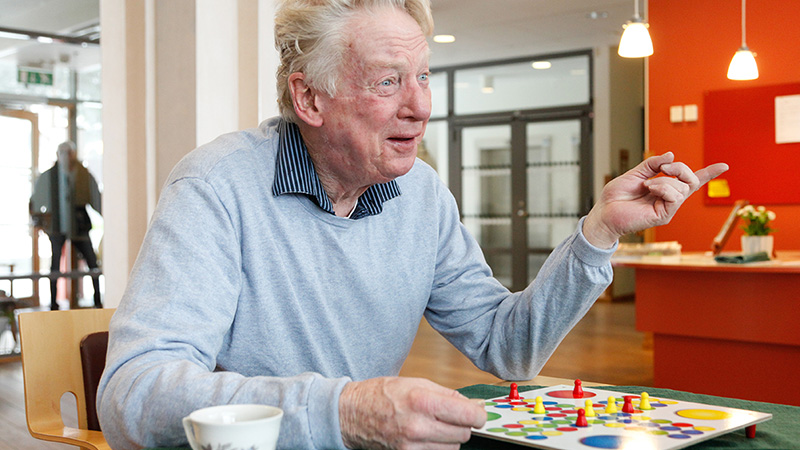 Gemenskap och trygghet på våra boenden
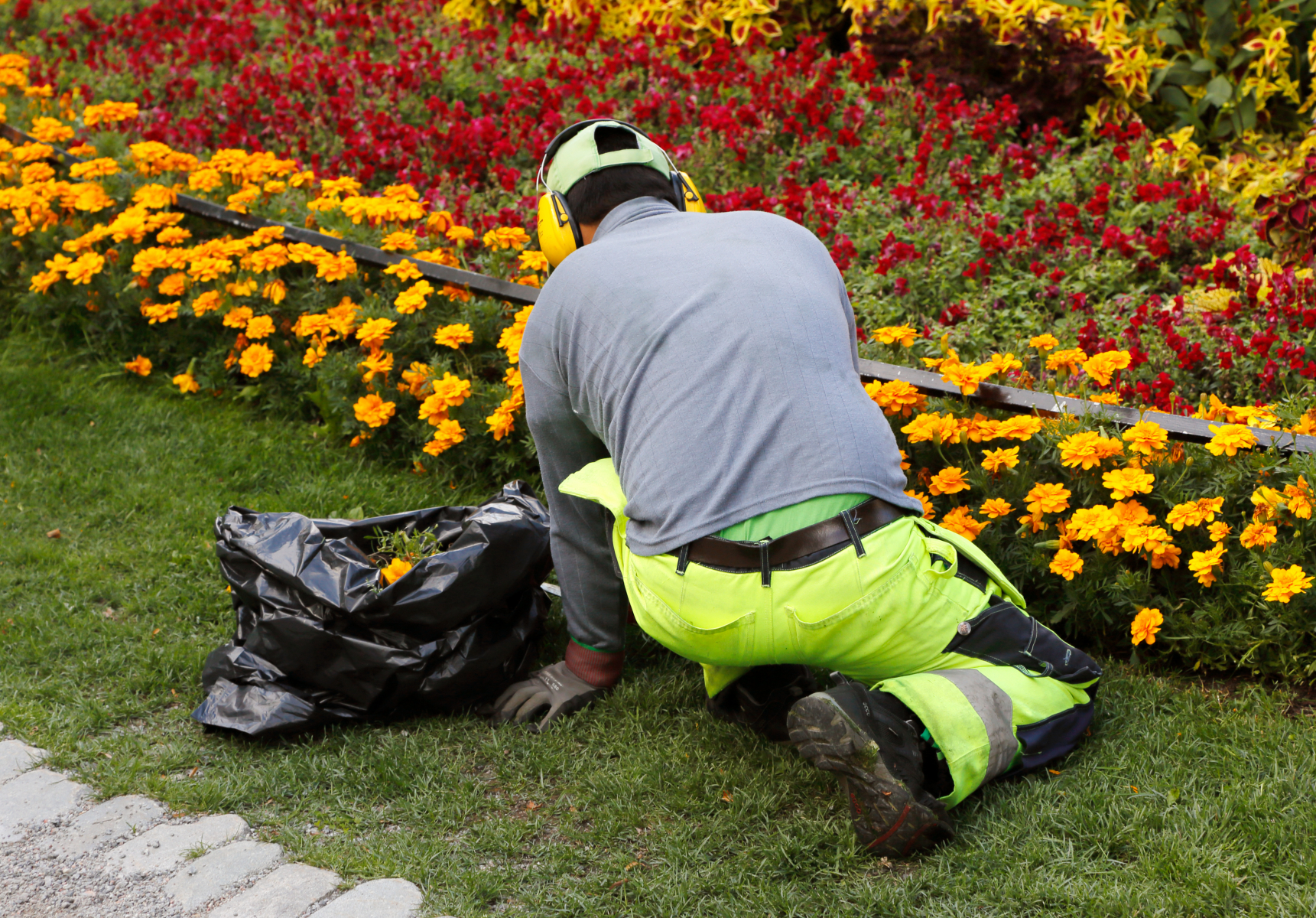 Stöd till egen försörjning
Råd och stöd vid våld i nära relation
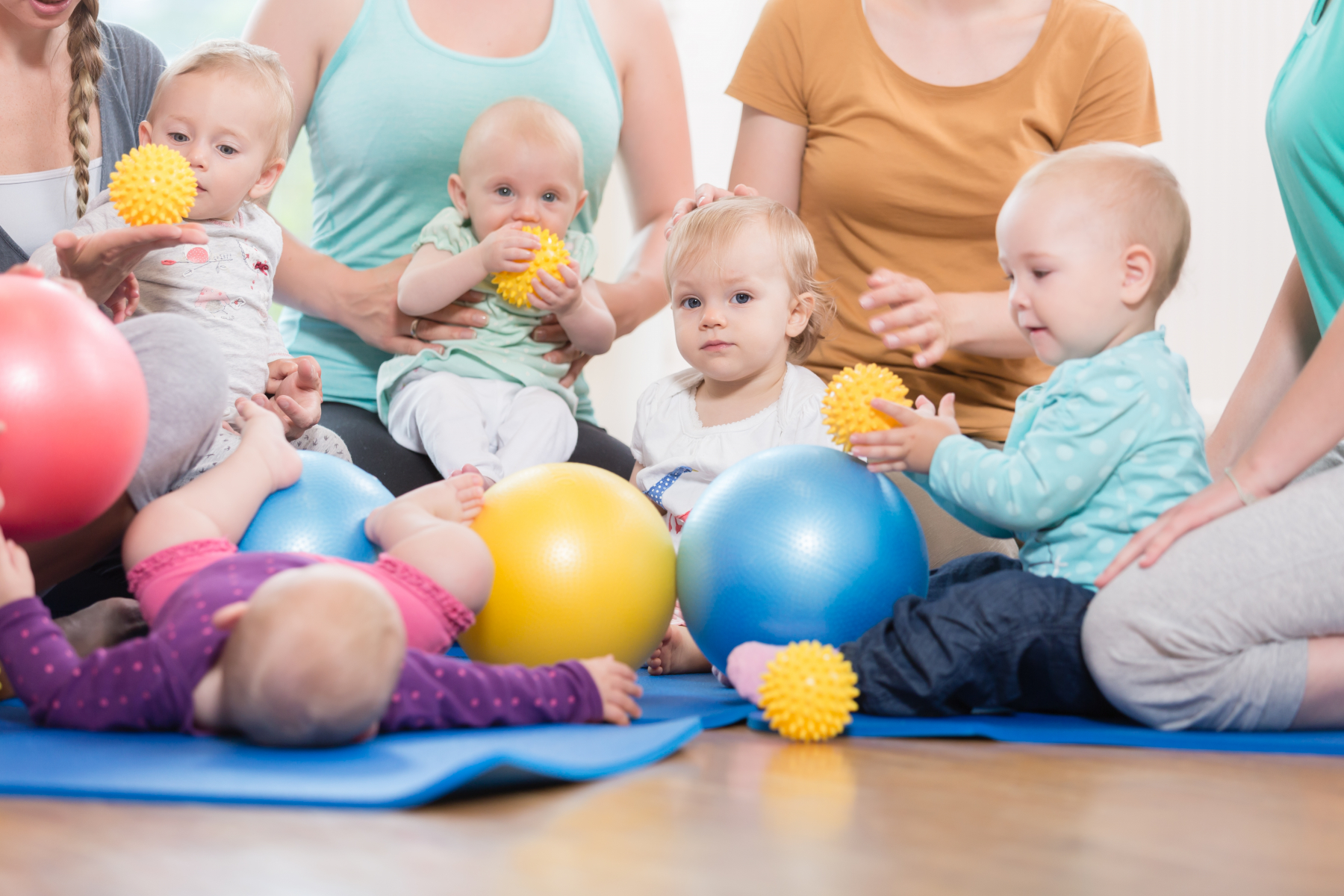 Anknytning och gemenskap
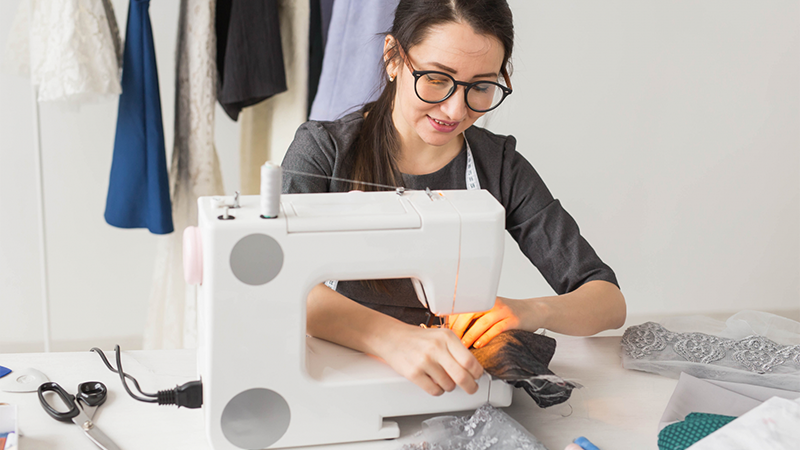 Stöd för arbetssökande
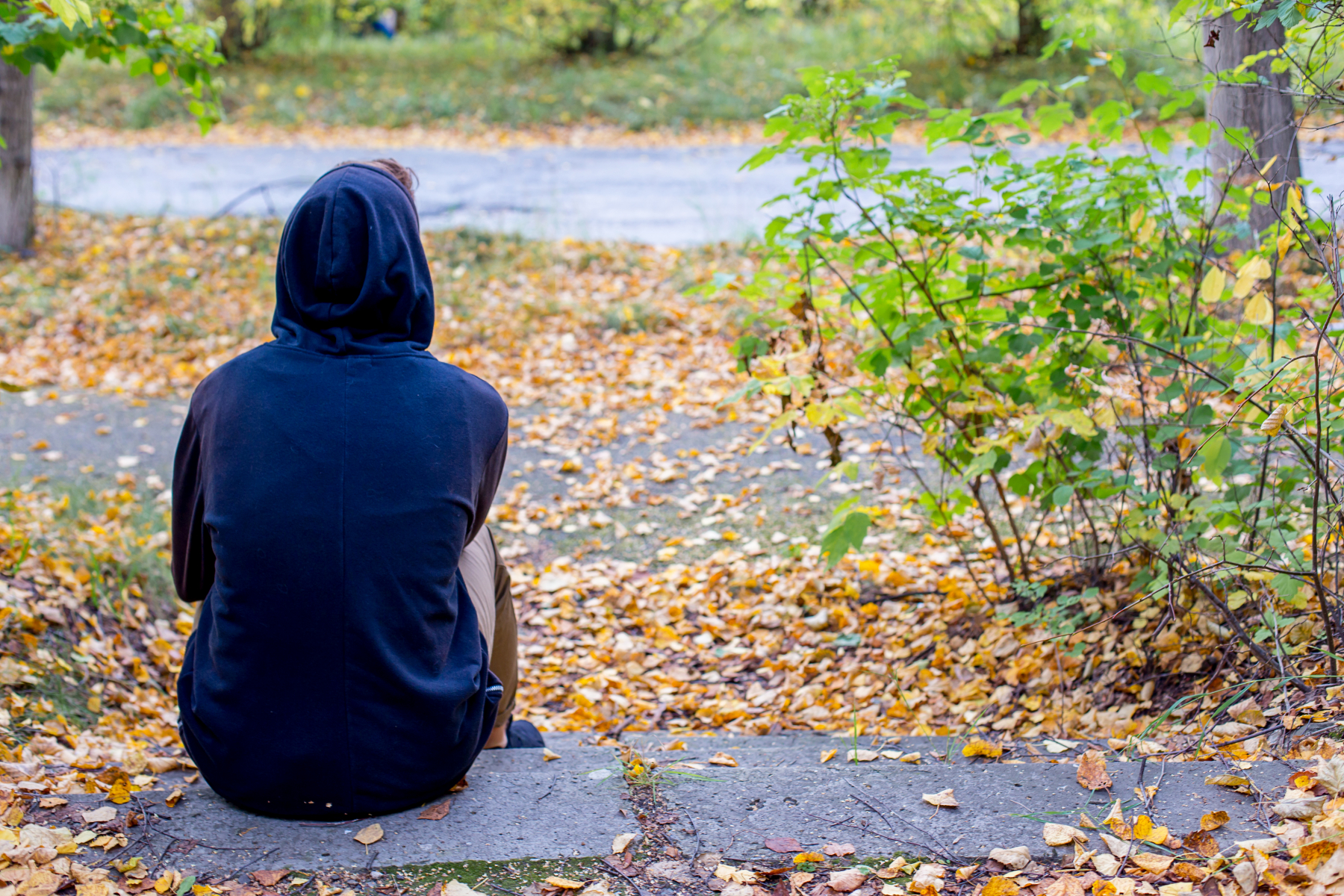 Hjälp och aktiviteter vid psykisk ohälsa
Daglig verksamhet
Vi tillsammans
bidrar till
ett bättre liv
för dem vi är till för.
Social- och äldreförvaltningen